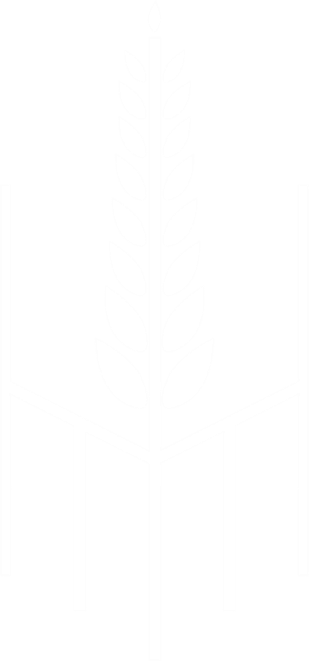 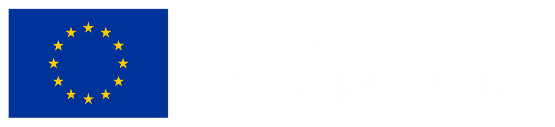 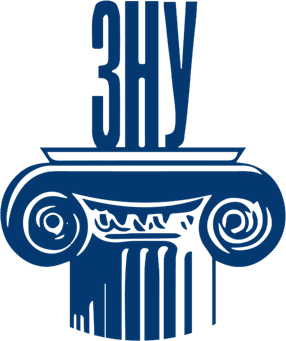 NewAgro
Правові основи  та  європейські детермінанти сталого розвитку сільських територій України
©  Олександр Бондар, 2024
КОНСТИТУЦІЯ УКРАЇНИ
(преамбула)

Верховна Рада України від імені Українського народу - громадян України всіх національностей,

виражаючи суверенну волю народу,

спираючись на багатовікову історію українського державотворення і на основі здійсненого українською нацією, усім Українським народом права на самовизначення…

піклуючись про зміцнення громадянської злагоди на землі України та підтверджуючи європейську ідентичність Українського народу і незворотність європейського та євроатлантичного курсу України…

приймає цю Конституцію - Основний Закон України.
ЗАКОН УКРАЇНИ
Про внесення змін до Конституції України (щодо стратегічного курсу держави на набуття повноправного членства України в Європейському Союзі та в Організації Північноатлантичного договору)
від 07 лютого 2019 р. № 2680-VIII

2. Пункт 5 частини першої статті 85 викласти в такій редакції:
"5) визначення засад внутрішньої і зовнішньої політики, реалізації стратегічного курсу держави на набуття повноправного членства України в Європейському Союзі та в Організації Північноатлантичного договору".


3. Статтю 102 доповнити частиною третьою такого змісту:
"Президент України є гарантом реалізації стратегічного курсу держави на набуття повноправного членства України в Європейському Союзі та в Організації Північноатлантичного договору".
КОНСТИТУЦІЯ УКРАЇНИ

Стаття 13. Земля, її надра, атмосферне повітря, водні та інші природні ресурси, які знаходяться в межах території України, природні ресурси її континентального шельфу, виключної (морської) економічної зони є об'єктами права власності Українського народу. Від імені Українського народу права власника здійснюють органи державної влади та органи місцевого самоврядування в межах, визначених цією Конституцією.

Стаття 14. Земля є основним національним багатством, що перебуває під особливою охороною держави.

Право власності на землю гарантується. Це право набувається і реалізується громадянами, юридичними особами та державою виключно відповідно до закону.

Стаття 16. Забезпечення екологічної безпеки і підтримання екологічної рівноваги на території України, подолання наслідків Чорнобильської катастрофи - катастрофи планетарного масштабу, збереження генофонду Українського народу є обов'язком держави.
УГОДА ПРО ПАРТНЕРСТВО І СПІВРОБІТНИЦТВО 
          між Україною і Європейськими Співтовариствами                     та їх державами-членами 

(Угоду ратифіковано Законом України № 237/94-ВР від 10.11.94) 

           
Дата підписання:       		14.06.1994

Дата ратифікації:      		10.11.1994

Дата набуття чинності: 	01.03.1998 

Дата втрати чинності:  	01.09.2017
УГОДА ПРО АСОЦІАЦІЮ
між Україною, з однієї сторони, та Європейським Союзом, Європейським співтовариством з атомної енергії і їхніми державами-членами, з іншої сторони

(Угоду ратифіковано Законом України № 1678-VII від 16.09.2014)

ЗАКОН УКРАЇНИ
Про ратифікацію Угоди про асоціацію між Україною, з однієї сторони, та Європейським Союзом, Європейським співтовариством з атомної енергії і їхніми державами-членами, з іншої сторони

(Відомості Верховної Ради України, 2014, № 40, ст.2021)
УГОДА ПРО АСОЦІАЦІЮ

Розділ V Економічне та галузеве співробітництво
Глава 6 Навколишнє середовище 

Стаття 360.
Сторони розвивають і зміцнюють співробітництво з питань охорони навколишнього середовища й таким чином сприяють реалізації довгострокових цілей сталого розвитку і зеленої економіки. Передбачається, що посилення природоохоронної діяльності матиме позитивні наслідки для громадян і підприємств в Україні та ЄС, зокрема, через покращення системи охорони здоров’я, збереження природних ресурсів, підвищення економічної та природоохоронної ефективності, інтеграції екологічної політики в інші сфери політики держави, а також підвищення рівня виробництва завдяки сучасним технологіям.
УГОДА ПРО АСОЦІАЦІЮ

Розділ V Економічне та галузеве співробітництво
Глава 6 Навколишнє середовище 

Стаття 363.

Поступове наближення законодавства України до права та політики ЄС у сфері охорони навколишнього природного середовища здійснюється відповідно до Додатка ХХХ до цієї Угоди.
УГОДА ПРО АСОЦІАЦІЮ

Управління довкіллям та інтеграція екологічної політики у інші галузеві політики
 
Директива № 2011/92/ЄС про оцінку впливу окремих державних і приватних проектів на навколишнє середовище (кодифікація) 

Директива № 2001/42/ЄC про оцінку впливу окремих планів та програм на навколишнє середовище

Директива № 2003/4/ЄC про доступ громадськості до екологічної інформації та про скасування Директиви № 90/313/ЄЕС

Директива № 2003/35/ЄC про забезпечення участі громадськості у підготовці окремих планів та програм, що стосуються навколишнього середовища, та внесення змін і доповнень до Директив №№ 85/337/ЄЕС та 96/61/ЄС про участь громадськості та доступ до правосуддя:
УГОДА ПРО АСОЦІАЦІЮ
Розділ V Економічне та галузеве співробітництво
Глава 17  Сільське господарство та розвиток сільських територій

Стаття 403.
Сторони співробітничають з метою сприяння розвитку сільського господарства та сільських територій, зокрема шляхом поступового зближення політик та законодавства.

Стаття 404
Співробітництво між Сторонами у сфері сільського господарства та розвитку сільських територій охоплює, inter alia, такі сфери:
c) заохочення сучасного та сталого сільськогосподарського виробництва, з урахуванням необхідності захисту навколишнього середовища і тварин, зокрема поширення застосування методів органічного виробництва й використання біотехнологій, inter alia шляхом впровадження найкращих практик у цих сферах.
ПОСТАНОВА Верховної Ради України
від 29 липня 2022 року № 2483-IX
«Про деякі заходи щодо виконання зобов’язань України у сфері європейської інтеграції»

Верховна Рада України постановляє:

1. Встановити, що адаптація законодавства України до положень права Європейського Союзу (acquis ЄС), забезпечення відповідності актів Верховної Ради України зобов’язанням України у сфері європейської інтеграції, праву Європейського Союзу (acquis ЄС) є одним з головних завдань Верховної Ради України, що реалізується спільно з Кабінетом Міністрів України, який є основним суб’єктом ініціювання відповідних законопроектів, шляхом забезпечення узгодження підготовки, включення до порядку денного Верховної Ради України, розгляду та остаточного прийняття законопроектів, спрямованих на адаптацію законодавства України до положень права Європейського Союзу (acquis ЄС), виконання міжнародно-правових зобов’язань України у сфері європейської інтеграції.
Що таке «Сталий розвиток»?
СТАЛИЙ РОЗВИТОК – така модель розвитку суспільства, економіки та держави, взаємодії їх із природою, що дозволяє:
задовольняти потреби нинішнього покоління , не завдаючи при цьому шкоди можливостям майбутніх поколінь,
зберігати біосферу,
гармонійно забезпечувати реалізацію екологічних, економічних та соціальних цілей.
Стокгольмська конференція ООН, 05-16 червня 1972 року
Одна із найважливіших екологічних конференцій
Вперше обговорювалась концепція сталого розвитку
Прийнята Стокгольмська декларація з проблем навколишнього середовища, що закріпила 26 принципів збереження довкілля
Ухвалений План дій з 109 пунктів, реалізацією якого зайнялася запропонована на конференції організація ООН - Програма ООН по довкіллю (ЮНЕП (UNEP - UN Environment Programme), створена у грудні 1972 р.
Указ Президента України від 30 вересня 2019 р. № 722/2019
«Про Цілі сталого розвитку України на період до 2030 року»

1. Підтримуючи проголошені резолюцією Генеральної Асамблеї Організації Об’єднаних Націй від 25 вересня 2015 року № 70/1 глобальні цілі сталого розвитку до 2030 року та результати їх адаптації з урахуванням специфіки розвитку України, викладені у Національній доповіді "Цілі сталого розвитку: Україна", забезпечувати дотримання Цілей сталого розвитку України на період до 2030 року:

2) подолання голоду, досягнення продовольчої безпеки, поліпшення харчування і сприяння сталому розвитку сільського господарства;
13) вжиття невідкладних заходів щодо боротьби зі зміною клімату та її наслідками;
15) захист та відновлення екосистем суші та сприяння їх раціональному використанню, раціональне лісокористування, боротьба з опустелюванням, припинення і повернення назад (розвертання) процесу деградації земель та зупинка процесу втрати біорізноманіття…

Цілі сталого розвитку України на період до 2030 року є орієнтирами для розроблення проектів прогнозних і програмних документів, проектів нормативно-правових актів з метою забезпечення збалансованості економічного, соціального та екологічного вимірів сталого розвитку України.
Закон України «Про Основні засади (стратегію) державної екологічної політики України на період до 2030 року»від 28 лютого 2019 р. № 2697-VIII
Процеси глобалізації та суспільних трансформацій підвищили пріоритетність збереження довкілля, а отже, потребують від України вжиття термінових заходів. 
Протягом тривалого часу економічний розвиток держави супроводжувався незбалансованою експлуатацією природних ресурсів, низькою пріоритетністю питань захисту довкілля, що унеможливлювало досягнення збалансованого (сталого) розвитку.
Упровадження екосистемного підходу в галузеву політику та удосконалення системи інтегрованого екологічного управління, інтеграція екологічної політики до інших політик, обов’язкове врахування екологічної складової під час розроблення та затвердження документів державного планування та у процесі прийняття рішень про провадження господарської діяльності, яка може мати значний вплив на довкілля, є шляхом до сучасної системної екологічної політики, що реалізується у країнах - членах Європейського Союзу.
Розпорядження Кабінету Міністрів України «Про схвалення Концепції Загальнодержавної цільової програми використання та охорони земель»  від 19 січня 2022 р. № 70-р
Земельний фонд України становить 60,4 млн. гектарів і характеризується надзвичайно високим рівнем освоєння. Близько 70 відсотків земельного фонду України становлять сільськогосподарські землі, близько 4 відсотків - забудовані землі.

Високий рівень господарського освоєння території України визначає інтенсивний вплив антропо- та техногенезу на навколишнє природне середовище, в тому числі на земельні ресурси, склад і характер процесів, які відбуваються у сфері використання земель.

Найбільшу питому вагу мають сільськогосподарські землі (близько 70 відсотків). Рівень розорювання земель в державі досягає в середньому 54 відсотки, а у деяких областях - 70 відсотків і більше.
Розпорядження Кабінету Міністрів України «Про схвалення Концепції Загальнодержавної цільової програми використання та охорони земель»  від 19 січня 2022 р. № 70-р
Надмірне розширення площі ріллі за рахунок схилових земель призвело до порушення екологічно збалансованого співвідношення земельних угідь: ріллі, природних кормових угідь, лісів та водойм, що негативно позначилося на стійкості агроландшафтів і спричинило значну техногенну ураженість екосфери. Щорічні збитки від основних видів ґрунтової деградації становлять близько 40-50 млрд. гривень, у тому числі за рахунок незбалансованих втрат гумусу і поживних речовин - 23-28 млрд. гривень; від недобору продукції та втрат ґрунту через ерозію - 17-22 млрд. гривень. За рівнем кислотності, засоленості, солонцюватості, переущільнення, забруднення частина земельних ресурсів перебуває у передкризовому, а подекуди у кризовому стані з тенденцією до погіршення.

Ключовим прогнозним показником розв’язання зазначеної проблеми є зниження рівня розораності території країни до 44 відсотків шляхом вилучення орнонепридатних (деградованих, малопродуктивних та техногенно забруднених) земель, площа яких, за експертними оцінками, перевищує 6,5 млн. гектарів, з інтенсивного обробітку. Для порівняння - у Франції розорано 36 відсотків угідь, Англії - 18,5, у США - 20 відсотків.
«Право ЄС» vs «Право держави – члена ЄС»
Право ЄС виникло внаслідок активного розвитку інтеграційних процесів на європейському континенті, які привели до створення Європейського Союзу. 

Право Європейського Союзу має особливі джерела права, процес нормотворчості та правозастосування, інституційний механізм і механізм контролю за дотриманням норм. 

Незважаючи на наявність рис як національного права, так і міжнародного, право ЄС є особливою самостійною системою права.
Розвиток права навколишньогосередовища ЄС
Європейські Співтовариства розпочинають відлік своєї історії з 1951 року, коли шість держав-учасниць — Франція, Італія, Бельгія, Нідерланди, Люксембург та ФРН — створили Європейське об’єднання вугілля і сталі. 
Наступний етап у формуванні європейського права - підписання Римських договорів про створення Європейського Економічного Співтовариства і Європейського співтовариства з атомної енергії. 
Проте ні у Паризькому договорі, ні у Римських договорах не було прямої згадки про необхідність охорони навколишнього середовища і проведення спільної екологічної політики.
Стокгольмська конференція ООН 1972 року стала каталізатором  розвитку екологічного права Співтовариства. У жовтні 1972 р. держави-члени ЄЕС приймають Декларацію щодо програми дій із навколишнього середовища, а на початку 1973 року була прийнята Перша програма дій із навколишнього середовища (на 1973-1976 рр.). Її можна вважати першим офіційним документом, у якому були сформульовані основні принципи європейської політики у сфері охорони навколишнього середовища.
Рішення № 1386/2013/EU ЄВРОПЕЙСЬКОГО ПАРЛАМЕНТУ ТА РАДИвід 20 листопада 2013 р.про Загальну програму дій Союзу з охорони навколишнього середовища до 2020 року «Жити добре в рамках обмеженості ресурсів нашої планети»(Сьома ПДОНС)
Союз поставив перед собою ціль стати до 2020 року інтелектуальною, сталою та всеохоплюючою економікою за допомогою комплексу політичних заходів і дій, спрямованих на перетворення його на низьковуглецеву та ресурсоефективну економіку . 

Цілий ряд програм дій у галузі навколишнього середовища з 1973 року створив основу для дій Союзу в цій галузі.
Сьома програма дій Європейського Союзу з охорони навколишнього середовища
Шоста ПДОНС забезпечила переваги для навколишнього середовища і визначила всеосяжний стратегічний напрямок екологічної політики. 

Попри ці досягнення, все ще мають місце несталі тенденції у чотирьох пріоритетних сферах:
зміна клімату; 
природа і біологічне різноманіття; 
навколишнє середовище, здоров’я та якість життя; 
природні ресурси та відходи.
Сьома програма дій Європейського Союзу з охорони навколишнього середовища
Стимулювання переходу до «зеленої» економіки та прагнення до абсолютного відділення економічного зростання від погіршення стану навколишнього середовища . 

Формалізована мета - у контексті сталого розвитку прагнути побудувати такий світ, де не буде деградації земель .
Сьома програма дій Європейського Союзу з охорони навколишнього середовища
Повна і одноманітна імплементація законодавчої бази щодо навколишнього середовища на всьому просторі Союзу є раціональною інвестицією в стан навколишнього середовища і здоров’я населення, а також в економіку. 
Екологічна політика Союзу має ґрунтуватися на потужній базі знань.
 Цілі щодо навколишнього середовища і клімату слід підтримувати належними інвестиціями, причому кошти необхідно витрачати ефективніше, згідно з цими цілями. Слід заохочувати використання державно-приватних партнерств.
Екологічна інтеграція в усіх відповідних сферах політики необхідна для зменшення навантаження на навколишнє середовище, яке виникає в результаті політики та діяльності інших секторів, а також для виконання завдань, пов'язаних із навколишнім середовищем і кліматом.
Сьома програма дій Європейського Союзу з охорони навколишнього середовища
Викиди забруднюючих речовин у повітря, воду та ґрунт за останні десятиріччя значно зменшилися, як і викиди ПГ за останні роки. Модернізовано законодавство Союзу щодо хімічних речовин, і обмежено вміст багатьох токсичних або небезпечних речовин, як-от свинець, кадмій та ртуть, у продукції, присутніх в більшості домогосподарств. Рівень якості води у Союзі – один із найвищих у світі. Понад 18% суші Союзу та 4% його морів визначені як природно-заповідні території.
У реформованій Спільній аграрній політиці (САП) ЄС прямі виплати з 2003 року прив’язані до вимог про те, що фермери повинні утримувати землі в належному сільськогосподарському і екологічному стані й додержуватися відповідного законодавства про охорону навколишнього середовища.
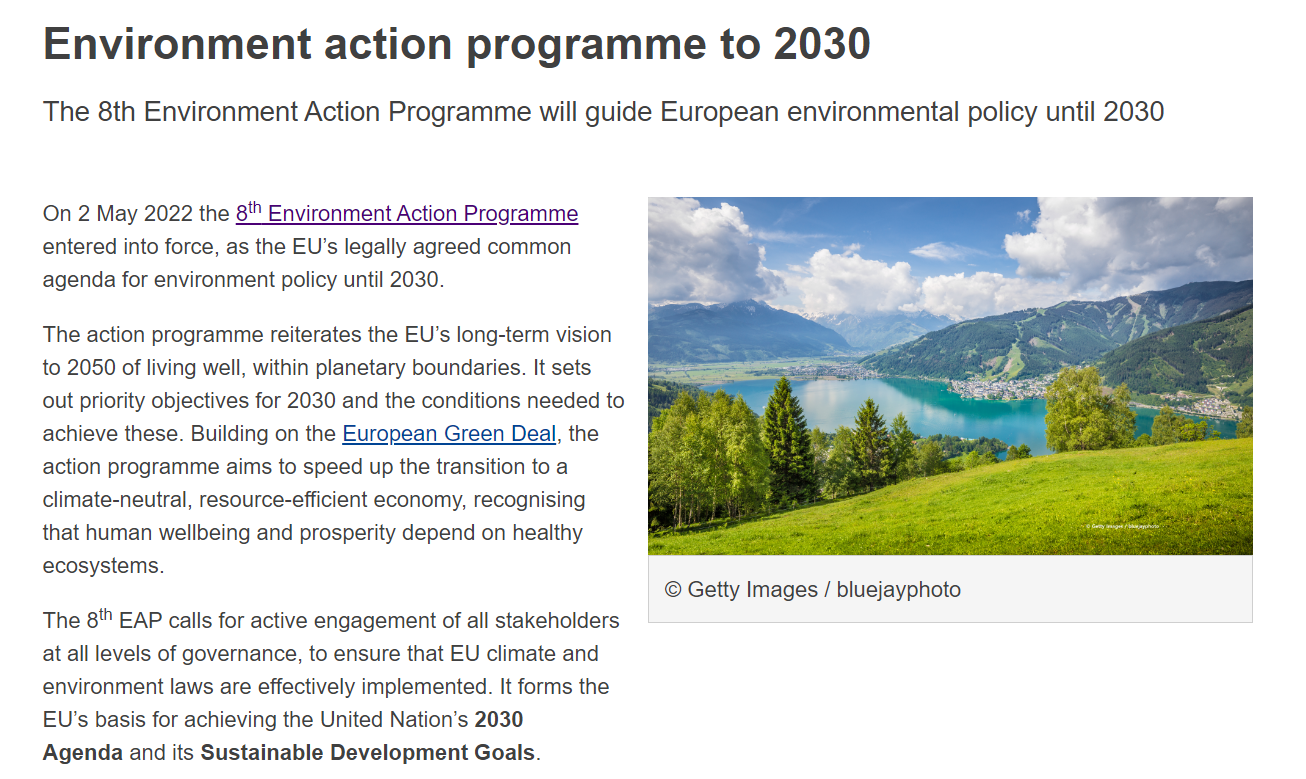 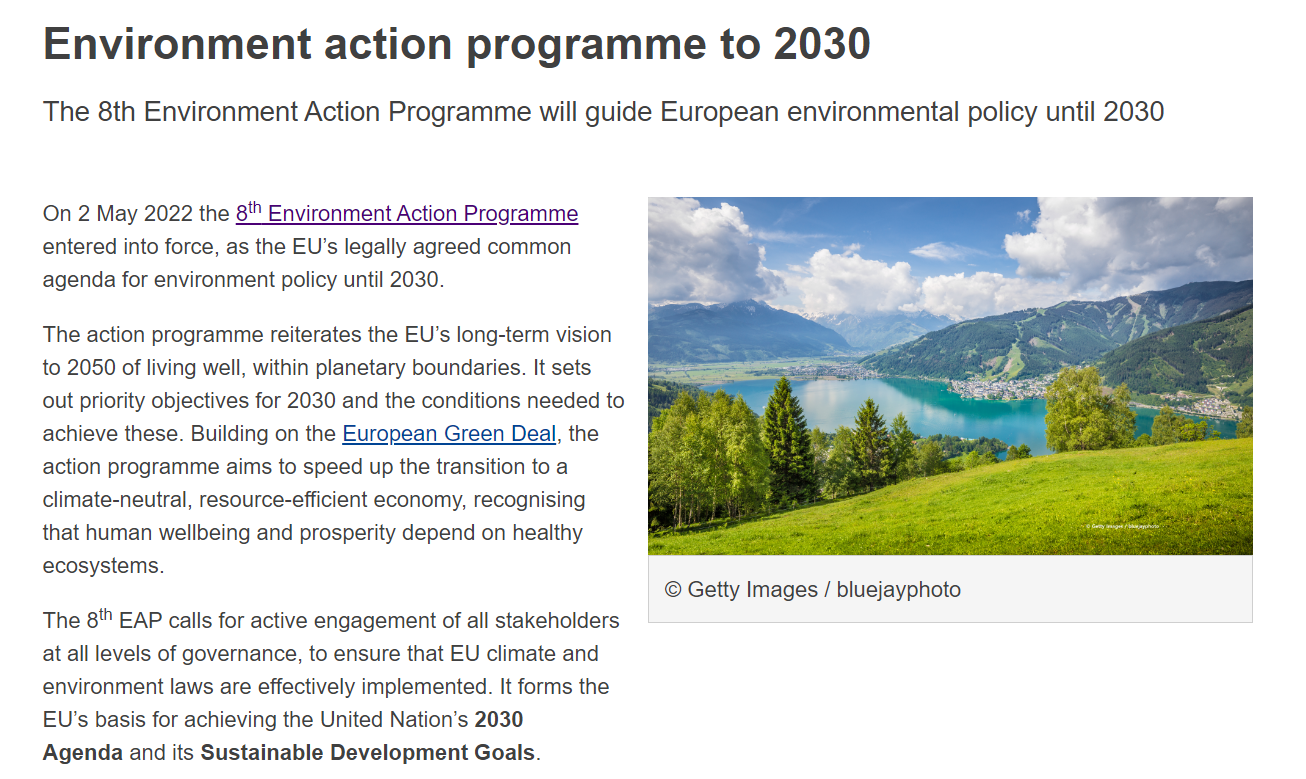 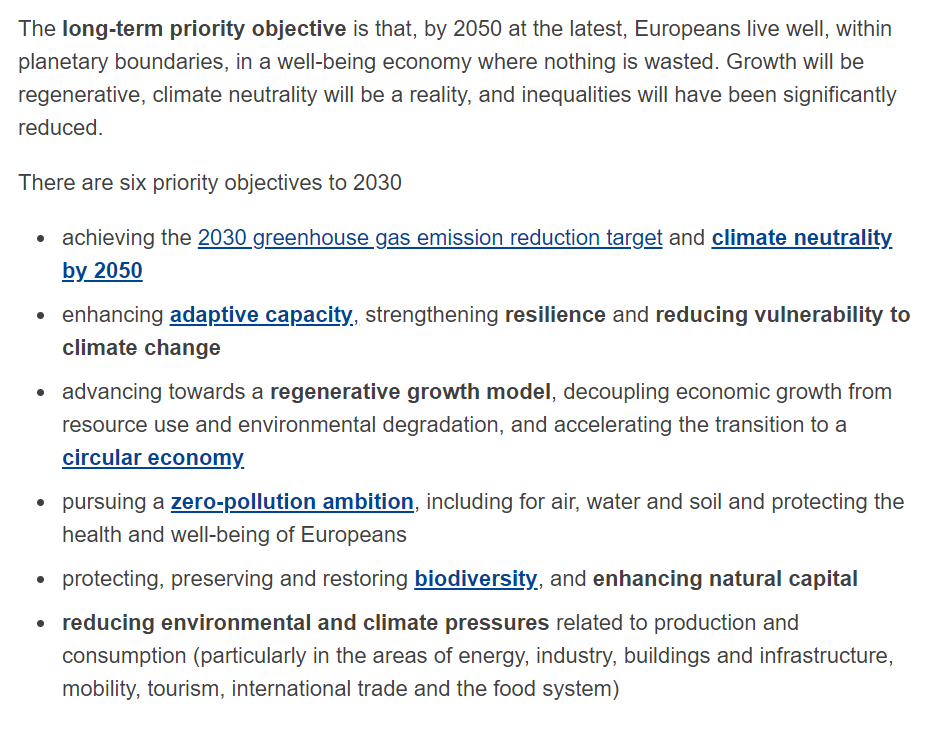 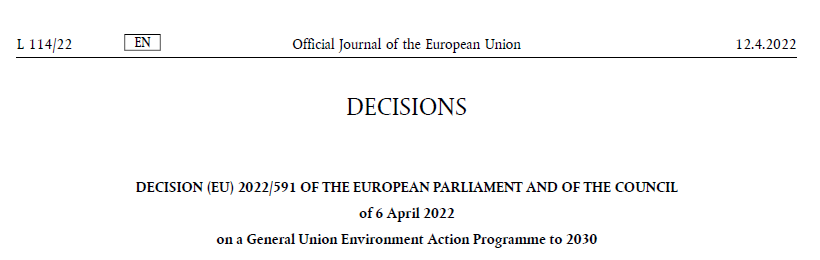 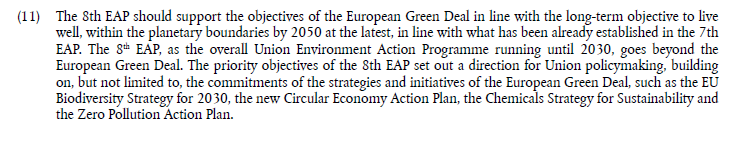 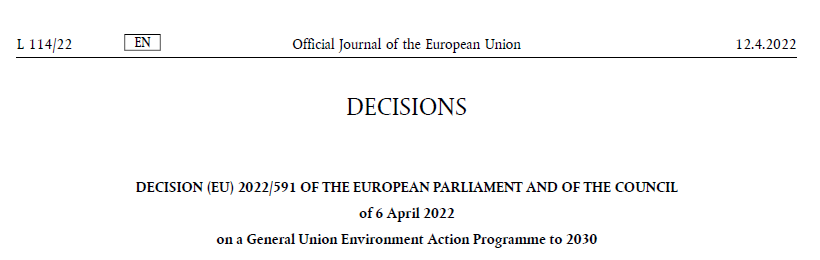 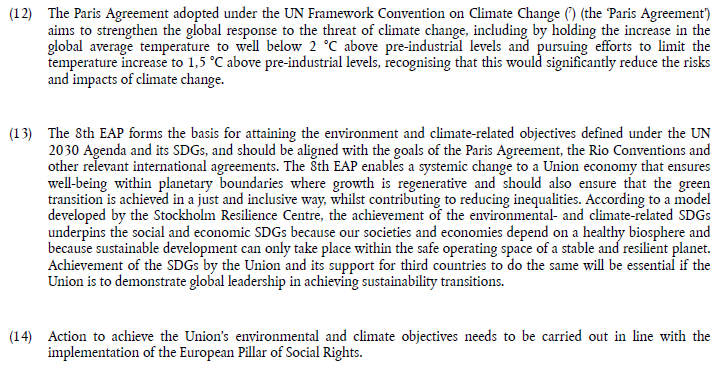 СПІЛЬНА АГРАРНА ПОЛІТИКА ЄС

Common Agricultural Policy of European Union

Головні цілі САП – це забезпечення:
сировинної та продовольчої безпеки;
гідного рівня життя осіб, зайнятих у сфері сільськогосподарського виробництва;
раціонального використання, ефективної охорони та відновлення природних ресурсів, зокрема й земельних,  які використовуються у процесі аграрного виробництва.

The common agricultural policy (CAP) is about 
food, the environment and the countryside.
Генеза Спільної аграрної політики ЄС
Витоки САП – це 50-ті роки ХХ ст.
При підготовці Римського Договору 1956 р. країни-засновники ЄС спрямували свої зусилля на розробку цілей та принципів САП, а саме:
підвищити продуктивність виробництва сільськогосподарської продукції за рахунок стимулювання технічного прогресу, забезпечення раціонального розвитку аграрного виробництва;
забезпечити справедливі стандарти життя сільського населення;
стабілізувати аграрні ринки;
забезпечити достатні обсяги сільськогосподарської продукції та продукції;
забезпечити потрапляння товарів до споживачів за прийнятними цінами
Етапи формування та розвитку САП ЄС
Римський Договір 1956 р. Рішення про САП, розробка її принципів та цілей.
Перші моделі регулювання аграрного ринку ЄС (кінець 1960-х рр. – середина 1980-х рр.). Єдина митна політика. Спільні ціни. "Зелений курс". Цільове субсидування в аграрній та земельній сферах.
Квота на молоко 1984 р. Регулювання обсягів продукції шляхом податкових важелів та квот. Регулювання цін. 
Реформа Макшеррі (1992 р.). Зниження цін та цінової підтрмки. Введення прямих компенсаційних платежів. Жорсткий контроль виробництва. Дотации, привязані до виробництва та до площ земель, що знаходяться в обробітку. Ухил на екологічні аспекти та розвиток сільських територій.
Етапи формування та розвитку САП ЄС
План дій 2000 (Agenda 2000) (1999 р.). Подальше скорочення цінової підтримки та збільшення бюджету на компенсаційні виплати, екологію та розвиток сільських територій.
Реформа Фішлера (2003 р.). На цьому етапі було поставлено завдання зробити субсидії такими, що  залежать не від обсягів продукції, а від її якості та еколгічної чистоти.
Aims of the Common agricultural policy
Launched in 1962, the EU’s common agricultural policy (CAP) is a partnership between agriculture and society, and between Europe and its farmers. 

It aims to:
support farmers and improve agricultural productivity, ensuring a stable supply of affordable food;
safeguard European Union farmers to make a reasonable living;
help tackle climate change and the sustainable management of natural resources;
maintain rural areas and landscapes across the EU;
keep the rural economy alive by promoting jobs in farming, agri-food industries and associated sectors.
Ґрунтова стратегія ЄС до 2030 року,ухвалена Європейською Комісією 17 листопада 2021 р.
Ґрунтова стратегія ЄС до 2030 року:
створює фундамент та каркас дій для захисту, відновлення та стійкого використання ґрунтів у синергії з Європейським зеленим курсом;
встановлює рамки та конкретні заходи для захисту, відновлення ґрунтів та забезпечення їх раціонального використання
визначає бачення та цілі досягнення гарного стану здоров’я ґрунтів до 2050 року з конкретними діями до 2030 року та оголошує прийняття нового закону про здоров’я ґрунтів до 2023 року.
Ґрунтова Стратегія ЄС має на меті забезпечити до 2050 року:
здоров’я та більшу стійкість усіх ґрунтових екосистем ЄС, які зможуть продовжити надання важливих послуг;
нейтральний рівень вилучення землі; 
зменшити забруднення ґрунту до рівнів, які не завдають шкоди здоров’ю людей або екосистемам;
захист ґрунтів, раціональне управління ними та відновлення деградованих ґрунтів є загальними стандартами.
Ключові завдання Ґрунтової Стратегії ЄС
Внесення спеціальної законодавчої пропозиції щодо здоров’я ґрунтів до 2023 року, щоб забезпечити досягнення цілей Ґрунтової стратегії ЄС та досягнення хорошого стану здоров’я ґрунтів до 2050 року.
Забезпечення сталого управління ґрунтами.
Запровадження схему безкоштовного тестування ґрунтів їх власниками, яка заохочує стале управління ґрунтами та обмін його найкращими практиками.
Прийняття юридично обов'язкових цілей з обмеження осушення водно-болотних угідь та органічних ґрунтів, а також відновлення осушених торфовищ для пом'якшення та адаптації до зміни клімату.
Ключові завдання Ґрунтової Стратегії ЄС
Введення юридично обов’язкового «паспорту ґрунту» для розвитку циркулярної економіки та покращення повторного використання чистого ґрунту.
Відновлення деградованих ґрунтів та рекультивація забруднених ділянок.
Запобігання опустелюванню шляхом розробки загальної методології оцінювання опустелювання та деградації земель.
Збільшення досліджень щодо збирання ґрунтових даних та моніторингу ґрунтів.
Мобілізація участі суспільства та фінансових ресурсів для вирішення проблем сталого використання ґрунтів.
Державна аграрна політика : поняття і зміст
Державна аграрна політика – комплекс правових, організаційно-управлінських, наукових, соціально-економічних, кадрових та інших заходів, спрямованих на забезпечення розвитку аграрної сфери економіки,  гарантування продовольчої безпеки держави.
Державна аграрна політика : нормативне закріплення (універсальні закони)
Закон України від 01 липня 2010 р. № 2411-VI «Про засади внутрішньої і зовнішньої політики».
Закон України від 21 червня 2018 р. № 2469-VIII «Про національну безпеку».
Закон України від 23 березня 2000 р.№ 1602-III «Про державне прогнозування та розроблення програм економічного і соціального розвитку України».
Закон України від 18 березня 2004 р. № 1621-IV «Про державні цільові програми».
Закон України від 05 лютого 2015 р. № 156-VIII «Про засади державної регіональної політики».
Державна аграрна політика : нормативне закріплення (спеціальні закони)
Закон України від 17 жовтня 1990 р. № 400-XII (в ред. З.У. від 15 травня 1992 р. № 2346-XII) «Про пріоритетність соціального розвитку села та агропромислового комплексу в народному господарстві».
Закон України від 18 жовтня 2005 р. № 2982-IV «Про основні засади державної аграрної політики на період до 2015 року». 
Закон України від 24 червня 2004 р. № 1877-IV «Про державну підтримку сільського господарства України».